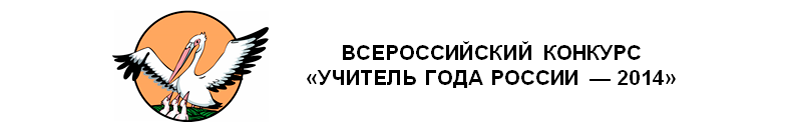 Всероссийский конкурс «Учитель года России - 2015»
Тема методического семинара: 
«Оптимизация  обучения  английскому  языку на основе полилингвального подхода»
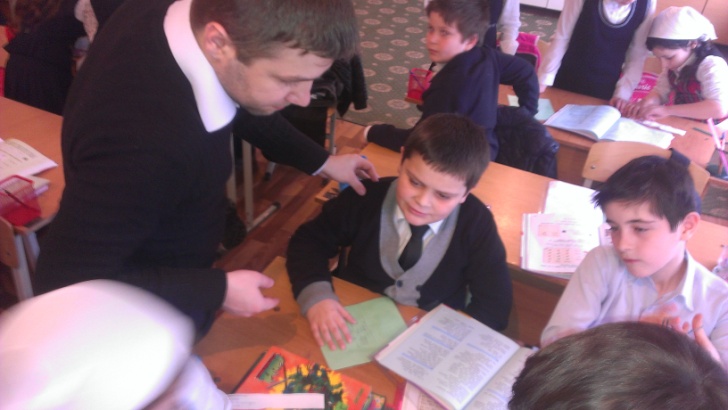 А. Л. Асламбеков,
учитель английского языка
МБОУ «СОШ № 2 с. Валерик» 
Чеченской Республики
Причины и условия возникновения педагогического  опыта (актуальность темы)
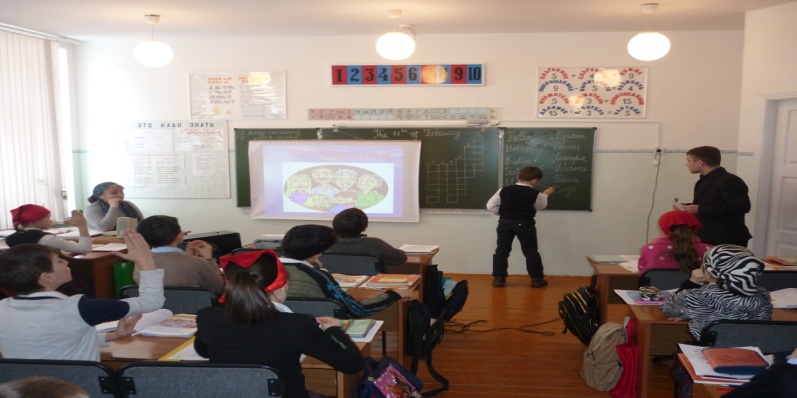 «Путь усвоения языковых дисциплин должен пролегать от обучения языку к «образованию личности»,  так как именно культура составляет содержание образования, т. е. усвоение фактов культуры возможно через язык, а усвоение языка – через культуру» 
			         (Е. И. Пассов)
Во всех школах республики с 1-го по 11 классы обучение ведется на русском языке, и не все обучающиеся поступают в школы с дошкольной подготовкой. В учебном процессе обучающимся первой ступени приходится переключаться с языкового кода родного языка на русский, а затем на изучаемый иностранный язык, что вызывает дополнительные затруднения.
В условиях мононациональной аудитории образовательных организаций Чеченской Республики важнейшим системоопределя-ющим фактором в обучении иностранному языку является объективно сложившееся двуязычие (родной и русский языки).
Овладение третьим языком, отличающимся от первых двух по основным параметрам, сопряжено с преодолением целого ряда трудностей обучающимися билингвами. Это, прежде всего, трудности, связанные с преодолением межъязыковой и внутриязыковой интерференции, с несовпадением языковых норм и правил.
Переход российских школ к обучению иностранного языка в качестве обязательной дисциплины, что вызывает необходимость поиска путей интенсификации и оптимизации учебного процесса, обновления средств и содержания обучения, повышения мотивации и поддержания интереса на протяжении всего срока обучения.
Факторы, повлиявшие на становление педагогического  опыта
Введение ФГОС 
второго поколения
Изучение опыта 
             коллег
Диагностика собственного опыта
Диссеминация собственного опыта, в том числе, и через профессиональные конкурсы «Учитель английского языка», «Молодой педагог», «Учитель года»
Саморазвитие, самообучение, самосовершенствование
Изучение международных образовательных стандартов
Изучение профессиональных стандартов учителя
Курсовая подготовка
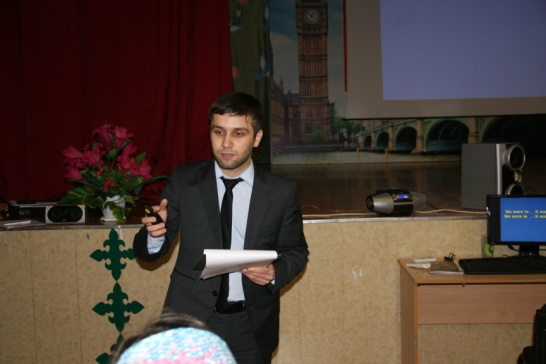 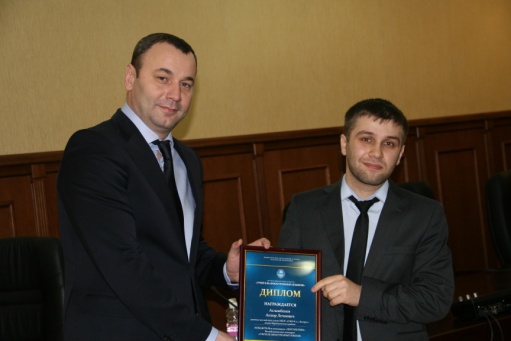 Методика, Культурология, Интернет, классики педагогики, психологии, языка и литературы
Взгляд классиков истории педагогики на  данную тему
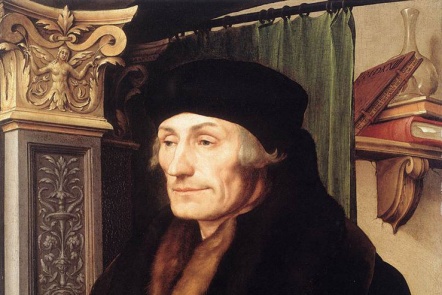 «Язык – лучший посредник для установления дружбы и согласия»
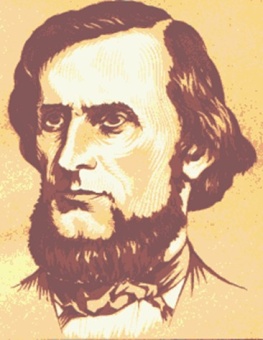 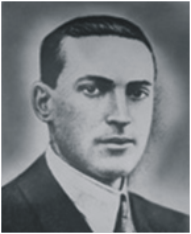 Э. Роттердамский
Л.С.Выготский
К.Д. Ушинский
«Изучение  нескольких   языков,  отклоняющихся   друг   от   друга, является фактором благоприятствующим  психическому  развитию  ребенка,  и различие   двух   языков   способствует   лучшему пониманию родного  языка.  
     Параллельное   усвоение   двух   языков возможно.  Причем  овладение  двумя  языковыми   культурами касается как  фонетической  стороны   языка, так и его грамматических и стилистических   форм».
«Родное слово - основа всякого умственного развития и сокровищница всех знаний.
     Обучение может выполнить образовательные и воспитательные задачи лишь в том случае, если оно будет соблюдать три основные условия: связь с жизнью, соответствие с природой ребенка и особенностями его психофизического развития, и обучения на родном языке».
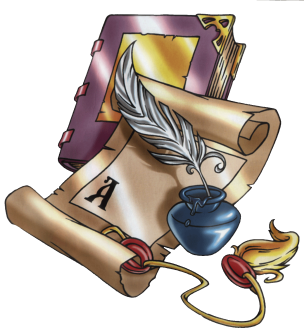 Цель
Формирование у обучающихся полилингвальных и поликультурных компетенций; речевой культуры, целостного, социально ориентированного взгляда на мир в его органичном единстве и разнообразии природы, народов, культур и религий, уважительного отношения к иному мнению, истории и культуре других народов.
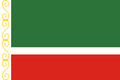 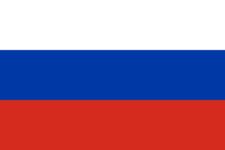 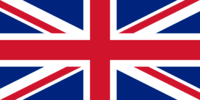 Задачи
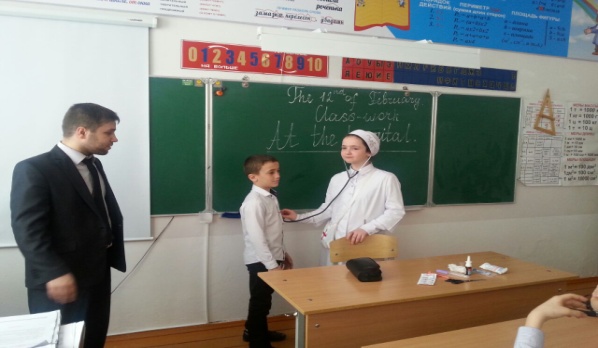 1. Познакомить с теоретической и практической основами представляемого опыта и показать основные принципы и особенности полилингвального подхода к обучению английского языка (сравнение и сопоставление чеченского, русского и английского языков).
2. Развивать коммуникативные компетенции  у обучающихся, разнообразить формы деятельности обучающих в рамках предмета «Английский язык», способствовать развитию интереса к предмету.
3. Вовлечь обучающихся в деятельность для накопления ими опыта, осознания и принятия ценностей, умения вести конструктивного диалога, взаимопонимания, а также для становления и совершенствования навыков общения и взаимодействия.
4. Содействовать проявлению самостоятельности и сотрудничества обучающихся, посредством не только учебной, но и внеурочной деятельности.
5. Предоставить обучающимся больше возможностей для осуществления рефлексии и обратной связи, т.к. это один из наиболее эффективных способов воздействия на повышение интереса, мотивации и качество знаний обучающихся.
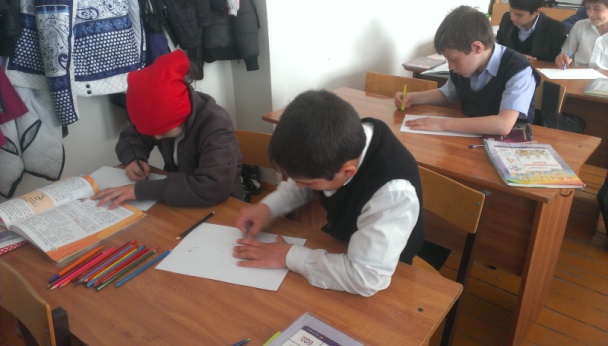 6. Повысить результативность учебного процесса по предмету «Английский язык» посредством использования полилинвального подхода, который способствует повышению интереса детей к обучению и содержанию обучения, обеспечивает прирост их знаний, умений, навыков, способов деятельности и  коммуникации.
Методические аспекты оптимизации обучения английскому языку на основе полилинвального подхода:
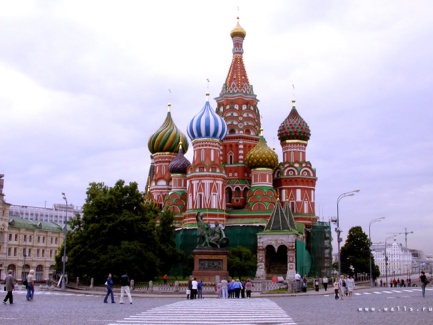 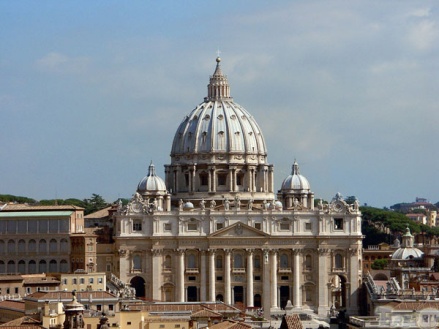 Полилингвальный подход обеспечивает отказ от произвольного заучивания; развивает речепроизводство, эвристичность и продуктивность речевых умений обучающихся, вызывает интерес к учебной, познавательной деятельности; живой интерес к своеобразию, культурным особенностям и различиям стран и народов.
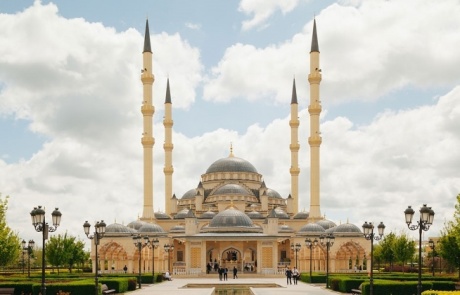 Устная основа и  устное опережение способствует  реализации важнейшей закономерности, согласно которой каждый вид речевой деятельности усваивается главным образом на основе упражнений в этом же виде деятельности
Три культуры. Три языка. 
Одна планета Земля.
Комплексность предполагает совместное усвоение всех четырех видов речевой деятельности.
Коммуникативная направленность способствует созданию условий для речемыслительной активности обучающихся в каждый момент изучения языка
Учет родного языка обучающихся  и русского языка как языка обучения направлен на практическое овладение иноязычной речью. Этому служит организация речевого материала, которая способствует предотвращению интерференции со стороны родного языка и осуществлению  соответствующей организации процесса усвоения иноязычных форм (фонетических и лексических единиц).
- Коммуникативный системно-деятельностный подход к обучению английскому языку.

- Оборудование кабинета английского языка.

-  Личностно-ориентированный подход в обучении английскому языку.

- Социокультурный компонент содержания обучения как средство повышения мотивации и оптимизации изучения английского языка в средней школе.

 - Перцептивно-мыслительная деятельность (при аудировании и смысловом восприятии письменного текста).
      
- Формально-грамматические, речемыслительные формы (при выполнении заданий по грамматическому анализу, применению правил, межъязыковым сравнениям).
      
- Изучение  национальных особенностей  иноязычной культуры.

	      
            Решение большинства задач требует серьезных усилий, и этот факт не должен скрываться от обучающихся. Дело в том, что моих учеников, да и любых школьников тоже наверное, привлекает атмосфера преодоления трудностей, упорства и самостоятельности. 
             Всегда стараюсь заострить внимание на  проблемности решаемых задач, стимулировать возникновение интеллектуальных эмоций, подчеркивать значение совершаемых детьми интеллектуальных усилий для их общего, умственного развития.
Технологии обучения английскому языку на основе полилингвального подхода
Речевая деятельность, межъязыковая и межкультурная интеграция предполагает развитие умений: 

осмысливать тему высказывания, основную мысль, задачу общения, контролировать логику развития мысли; 

ориентироваться в речевой ситуации;

планировать высказывание (определять его границы, обдумывать тему высказывания);

умение вести речеподготовительную работу (отбор нужного материала, выписки из словаря, составление плана высказывания);

умение осуществлять самоконтроль;

устанавливать схожести и различия в фонетике, лексике языков;

уважать языки и культуру других народов.
Коммуникативно-ориентированный подход к обучению языка
Коммуникативное изучение иноязычной культуры
Культурно-деятельный и личностно-ориентированный подход к обучению языка
Полиязыковая и поликультурная личность = Взаимопонимание + Коммуникативность + Взаимодействие
Без знания социокультурного фона нельзясформировать коммуникативную компетенцию даже в ограниченных пределах. Только культура в различных ее проявлениях содействует формированиюличности человека.
 (Е. И. Пасов)
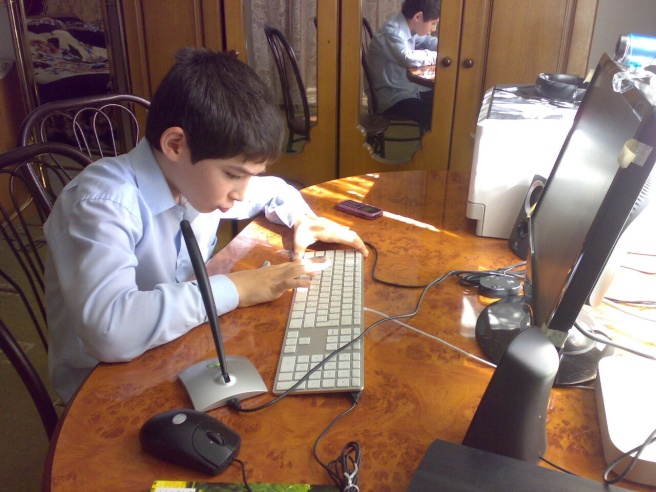 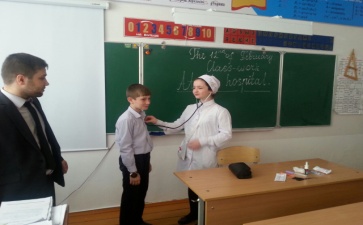 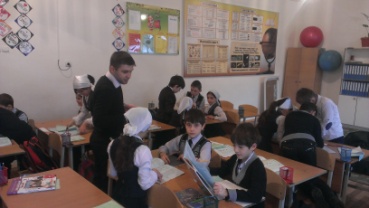 Структура полилингвального подхода к обучению английского языка:
Чеченский язык
Русский язык
Английский язык
Формирование
Полилингвальная личность
Субъект познания
Принцип
Межъязыковая интеграция
(от простого - к сложному, 
от понятного - к непонятному)
Межпредметная интеграция
(от близкого - к далёкому, 
от знакомого - к незнакомому)
Создание
Полилингвальной картины мира
Целостной картины мира
Результат
Интелектуально-речевое развитие обучающихся в условиях полилингвизма
1. Изучение фонетических единиц
Сравнение фонетических единиц:
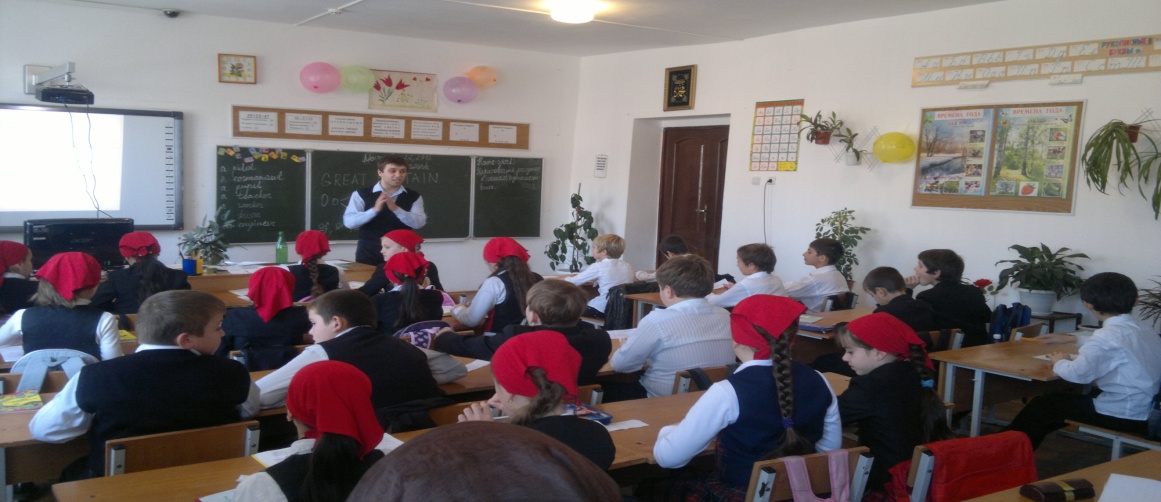 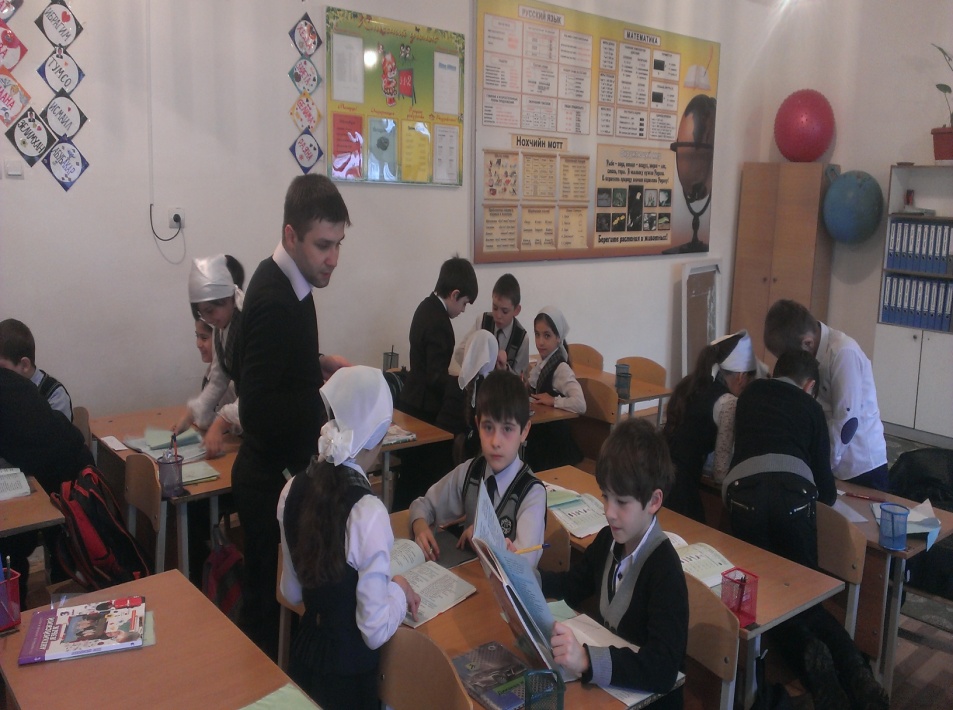 Задание № 1. Выделите одинаковые звуки в словах:

Man, cat, sad - аьрзу, даьтта, жIаьла.
House, have, hat - хlорд, хlара, хlинца.
Work, girl, shirt - оьзда, оьпа, воьду.
Задание № 2. Прочитайте слова и найти пары слов. Затем установите их различие:

Much, некъ, лерг, he, curl, буц, neck, кол, leg, мача, хи, boots.
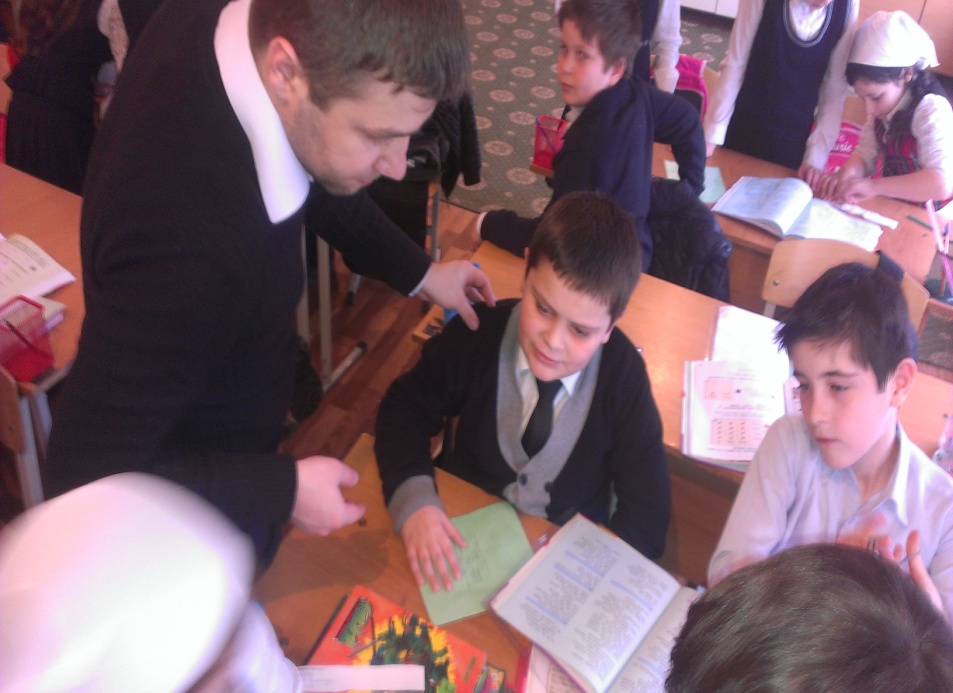 2.Ударение
Сравнение ударения:
Задание № 3. Прочитайте чеченские и английские слова, делая ударение на первый слог: 

Чеченские слова: нана, дешархо, мача, хьаша, хьал.
Английские слова: mother, study, beautiful, brother, many.
3. Изучение лексики
Ассоциативный метод основан на том, что английские слова легко ассоциируются с чеченскими словами и словами других языков по звучанию.  Этот метод очень эффективно действует, так как в разных языках имеются похожие по звучанию слова.
Алгоритм применения ассоциативного метода:

Послушать слово.
2. Привести похожее по
звучанию слово из
русского или чеченского
языка.

3. Составить
предложение, которое
содержит перевод и
ассоциативное слово.
Например:
Leg [leg] – нога.
Ассоциативное слово чеченского языка: лерг (ухо).
Предложение: Нога и ухо являются частями тела.
4. Изучение глагола to be.
Спряжение глаголов - связок в английском, чеченском и русском языках:
Таблица № 1.
Единственное число
Таблица № 2.
Множественное число
Можно заучивать спряжение глагола to be вместе со спряжением классовой принадлежности чеченского языка при помощи музыки
Фрагмент урока (пройдите по ссылке , чтобы воспроизвести видео)
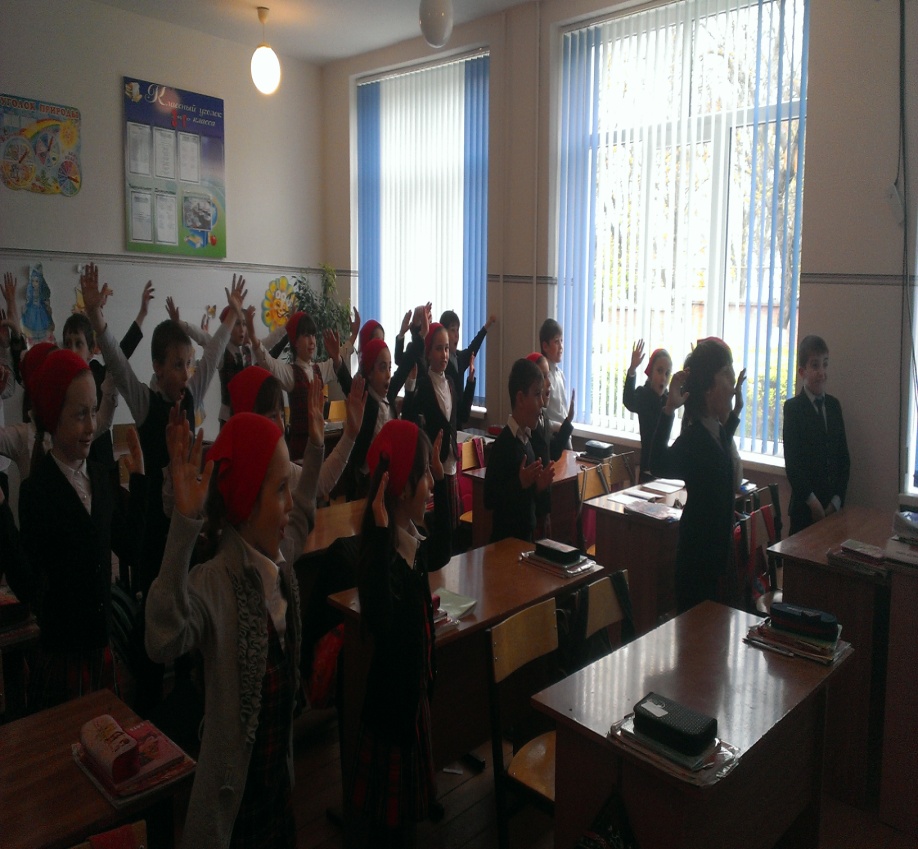 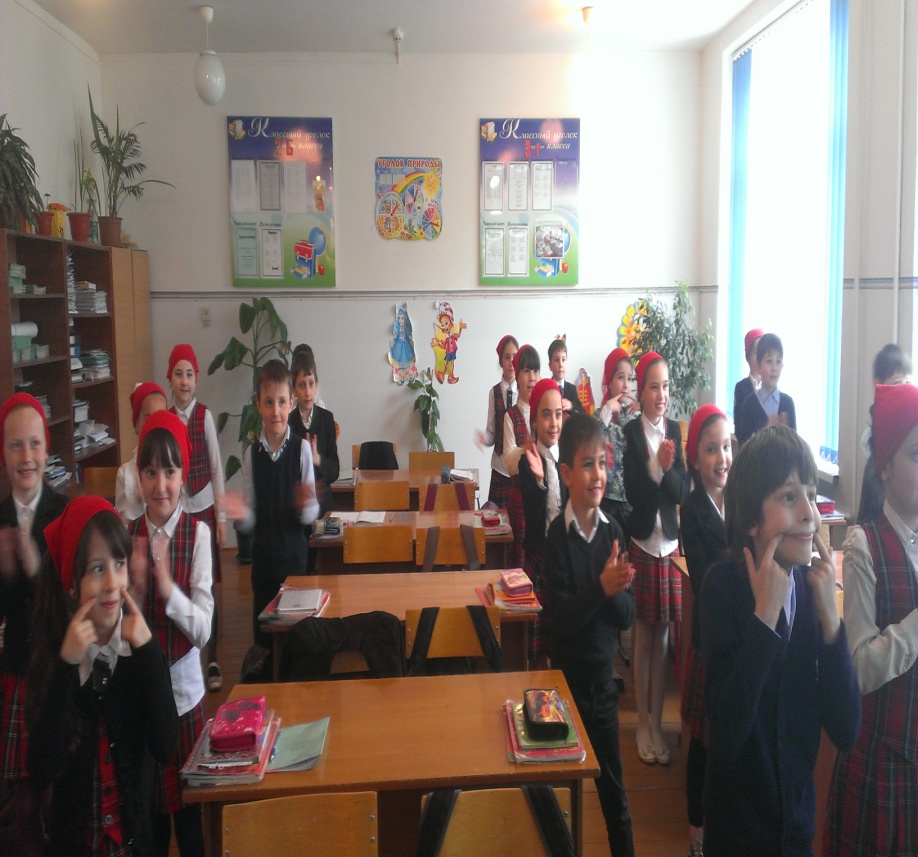 https://www.youtube.com/watch?v=0QXrr_6TLJc
В УМК «Английский язык», под авторством Ю. А. Комаровой, И. В. Ларионовой и Ж. Перрет, даются следующие виды упражнений:
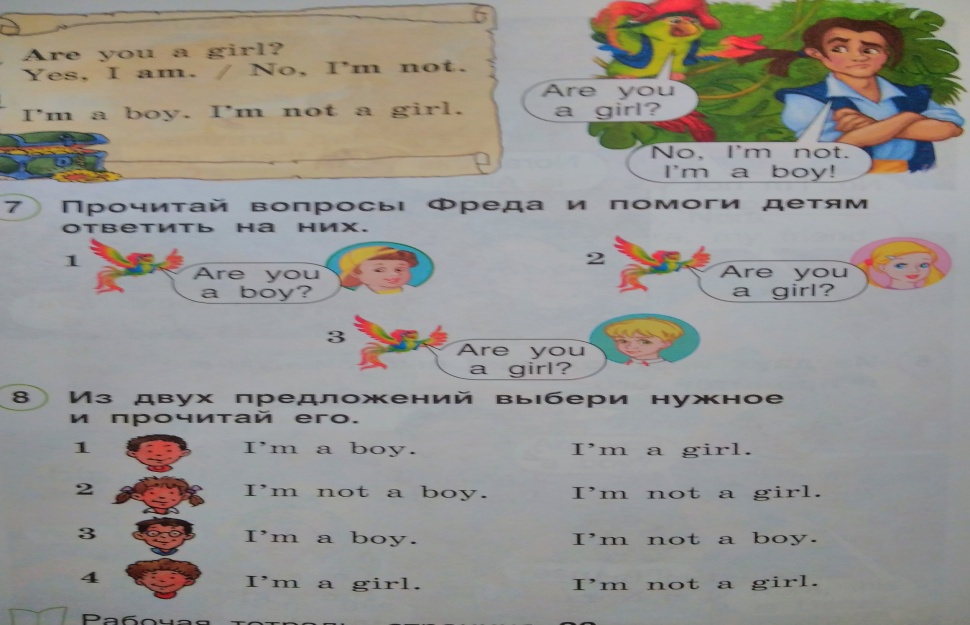 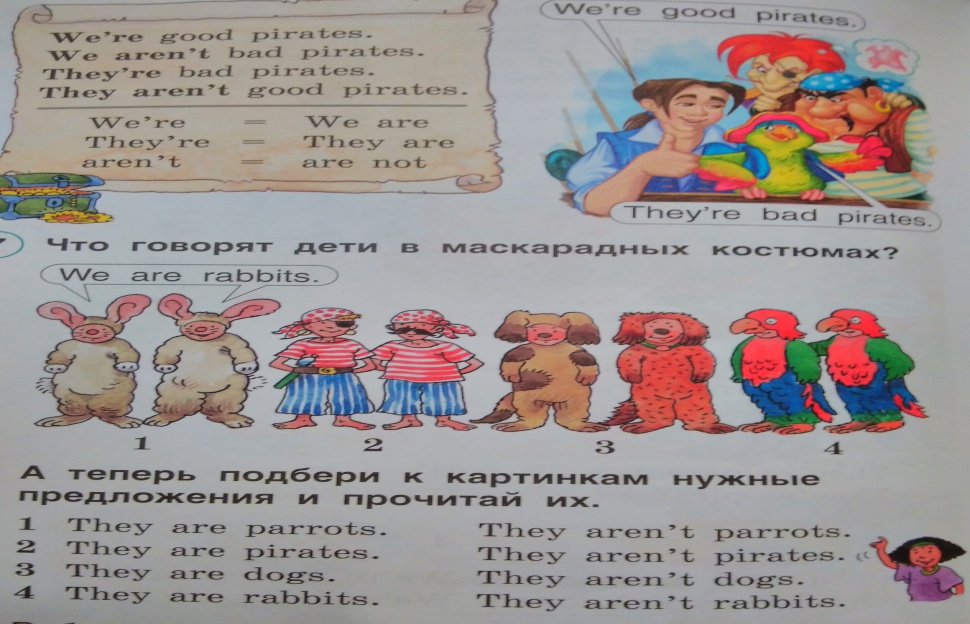 Результаты или что это дает и к чему я стремлюсь:
В результате обучения английскому языку на основе полилингвального подхода происходит формирование
коммуникативных  умений.
Овладение тремя языками, где обучающиеся могут самостоятельно строить и переводить с родного на русский, с русского на английский язык, и наоборот: с английского на родной, затем – на русский.
Формирование  бережного отношения к духовным, нравственным и культурным ценностям; развитие   национального самосознания, а также уважительного отношения к культурам  стран изучаемых языков.
Знание сразу трех языков дает обучающимся возможность получать систематические сведения о мире, ибо в языке заложено видение мира, его осмысление и оценка. Развитие языка и рост творческих интересов и способностей позволяет развивать личность с лингвистическим сознанием.
Межъязыковая интеграция способствует формированию полилингвальной личности на основе создания целостной картины мира и последующий перенос интеллектуально-речевых умений на межпредметный уровень, создающий основу для формирования целостной картины мира.
Основу полилингвального обучения составляет личность, обладающая многоязычной и поликультурной компетенцией. Полилингвальное обучение является наилучшим средством для межъязыковой интеграции учебно-познавательного процесса, для формирования полиязыковой и поликультурной личности.
Динамика сдачи переходного экзамена по английскому языку обучающимися 4-х классов:
Количество выпускников и качество знаний по английскому языку  у обучающихся 4-х классов:
Результаты республиканского тестирования обучающихся 4-х классов 
по английскому языку:
Динамика уровня обученности обучающихся английскому языку на основе полилингвального подхода за последние 3 года:
Эффективность участия обучающихся 4-классов в научно-исследовательских конференция различного уровня за последние 3 года
(муниципальный этап и  на базе республиканской  стажировочной площадки):
Эффективность участия обучающихся 4-классов в олимпиадах за последние 3 года
(школьный и муниципальный уровень):
Комплексная оценка достижений планируемых результатов и формирование коммуникативных навыков 
обучающихся 4-х классов (максимальный балл - 3):
4 «а» класс
4 «б» класс
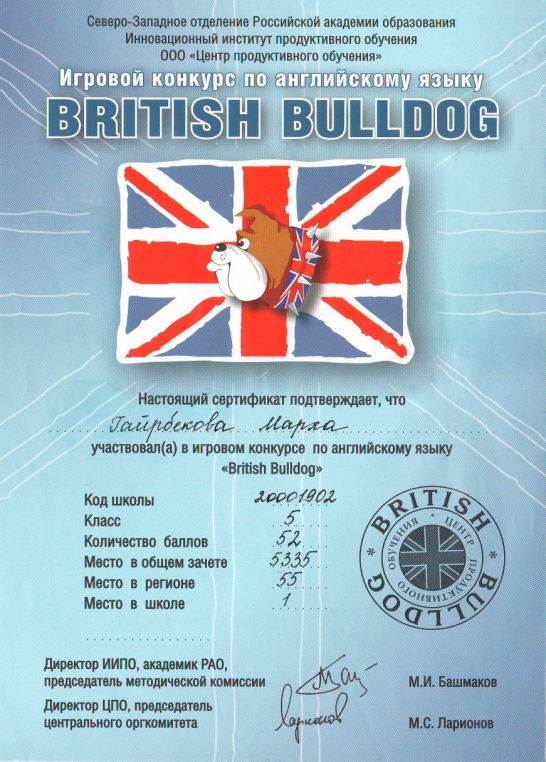 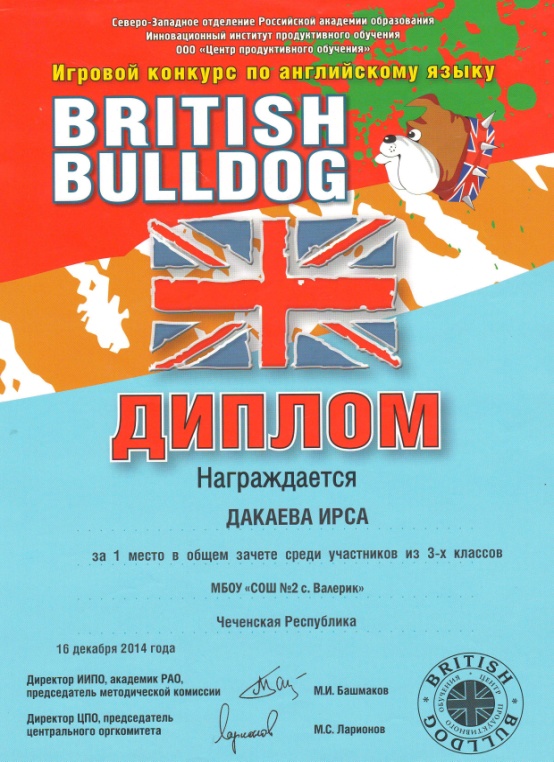 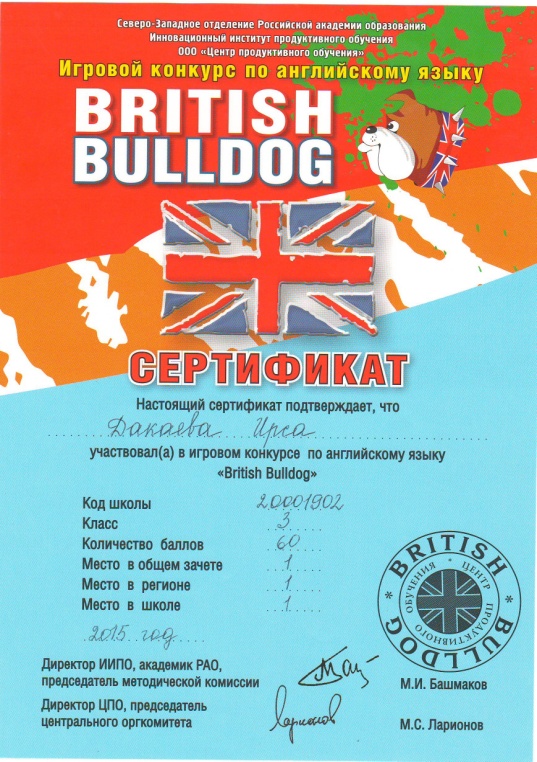 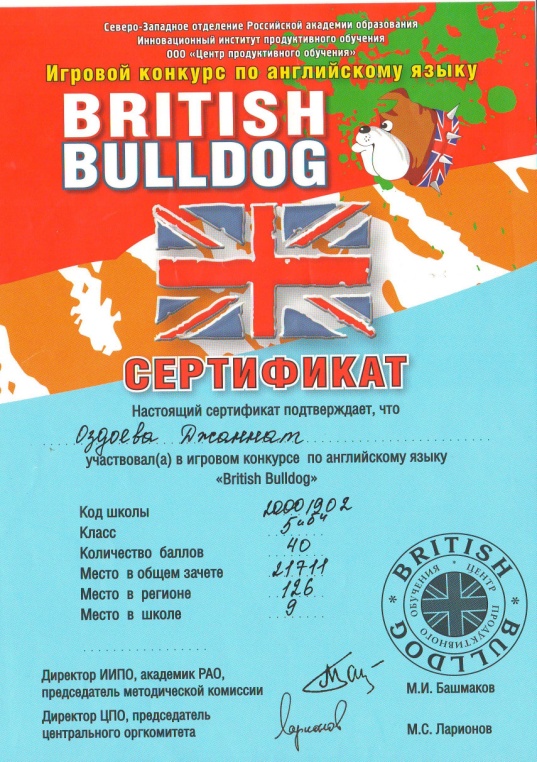 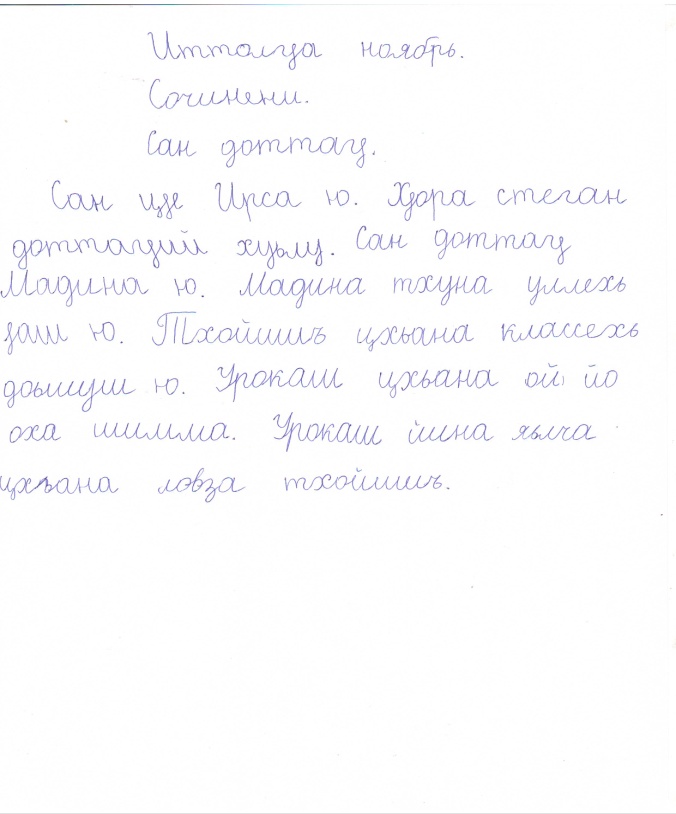 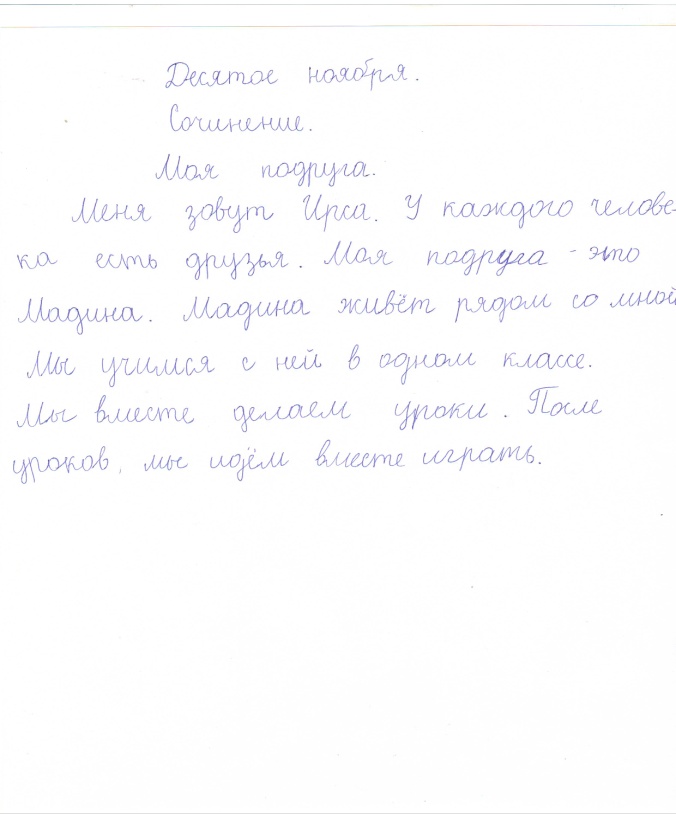 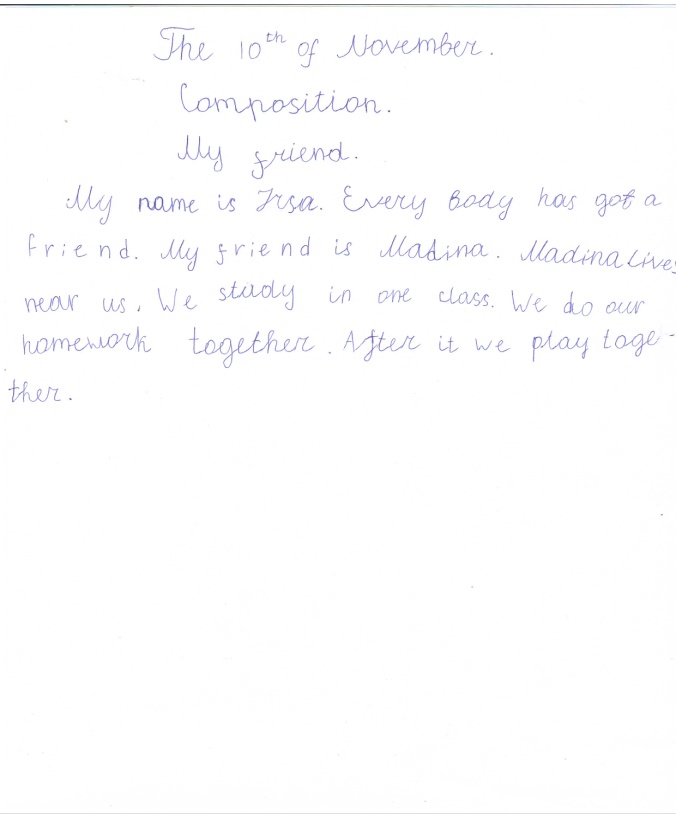 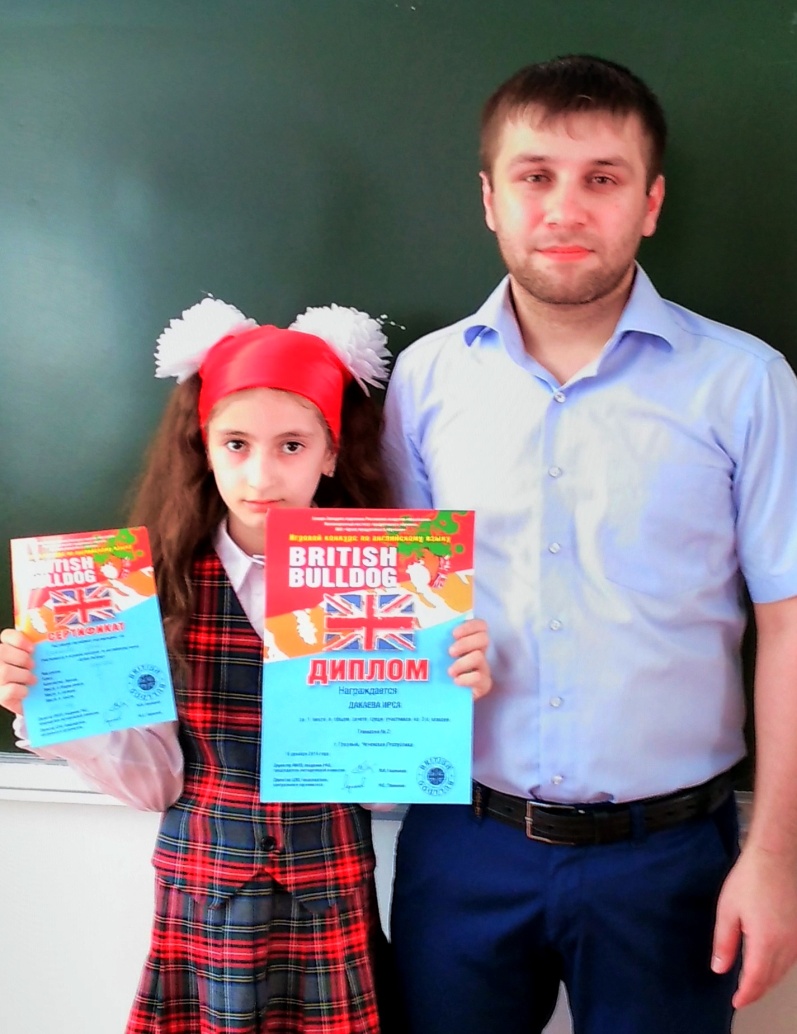 «Педагогическое воздействие, направляющая  роль  воспитания   нигде  не   приобретает  такого   решающего  значения   для всей   судьбы  детской  речи   и   детского   интеллектуального  развития, как  в  случаях  двуязычия   и   многоязычия»                                             (Л. С . Выготский)
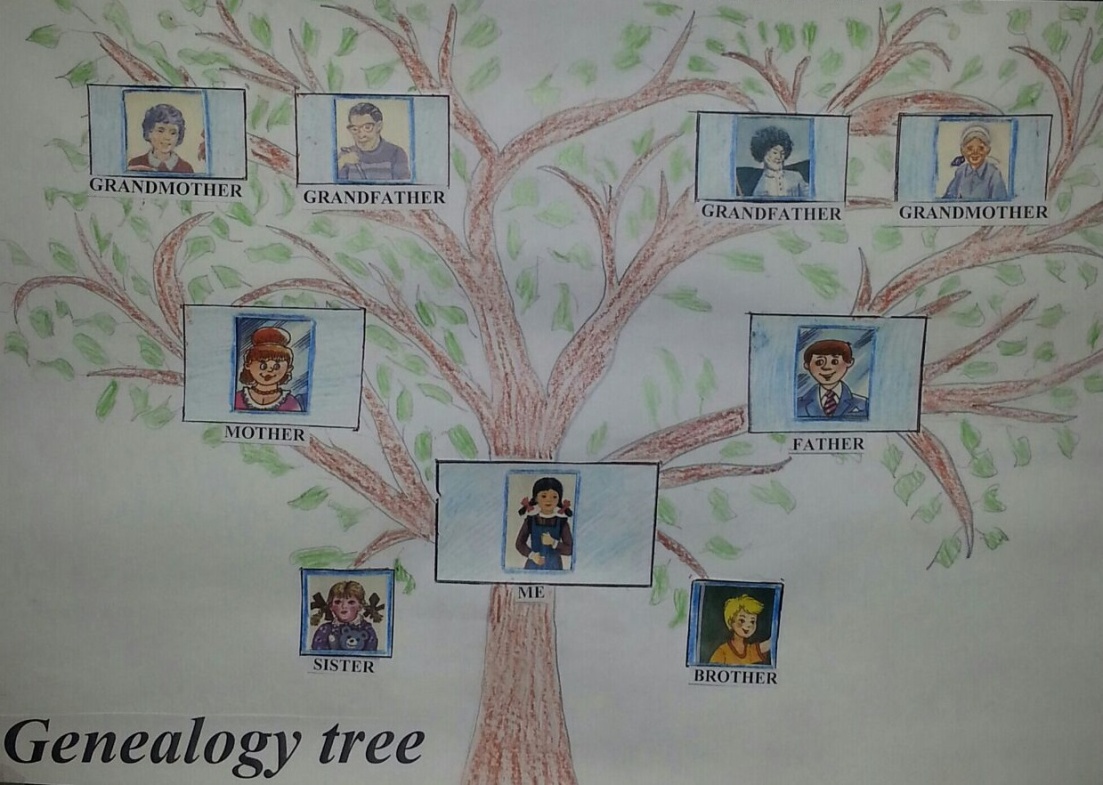 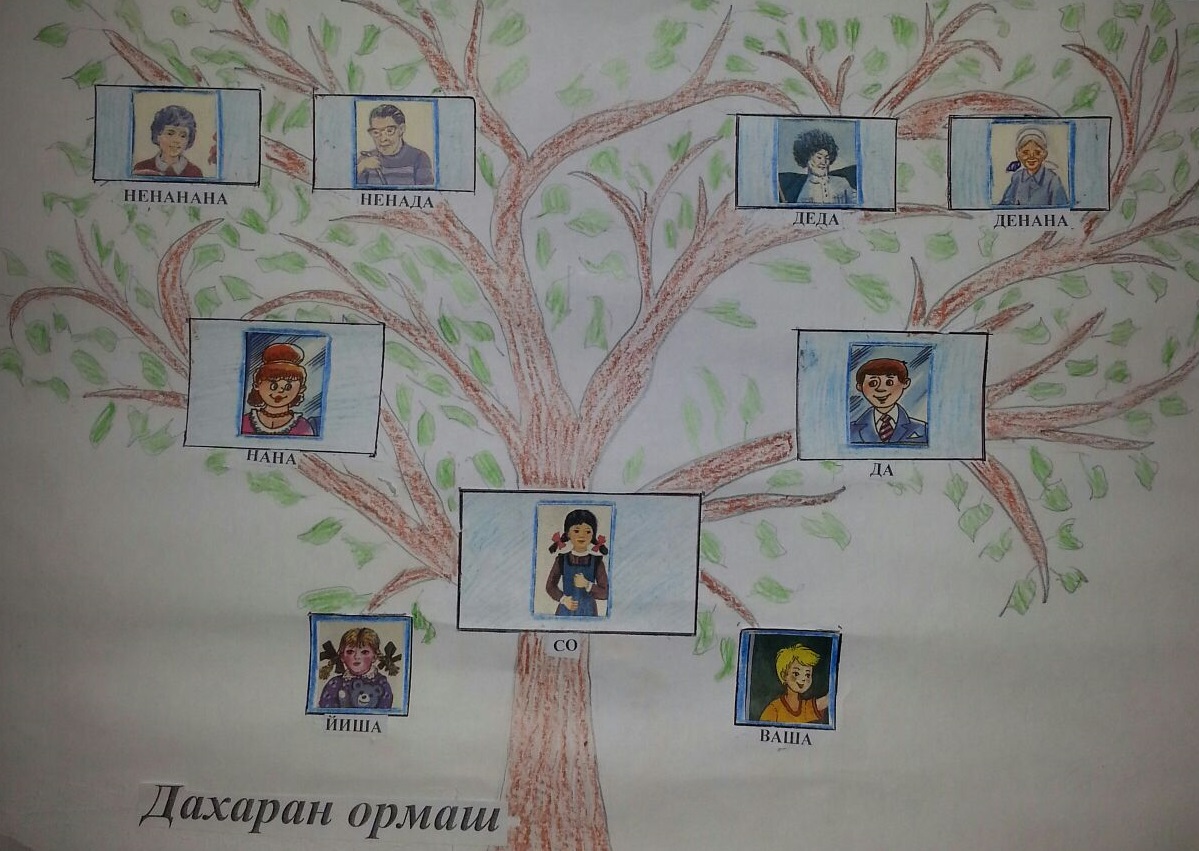 «Общение - это не воздействие одного человека на другого, а их взаимодействие»
                                   (Е.И. Пассов)
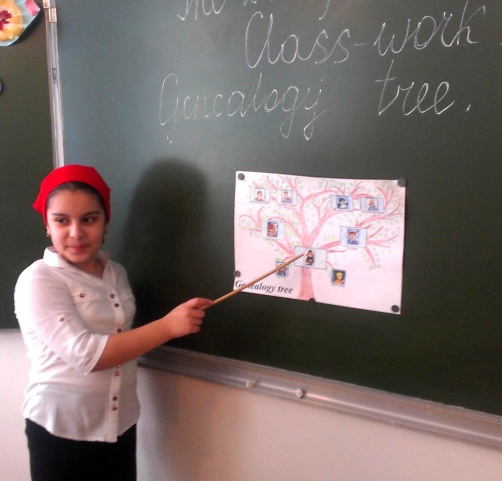 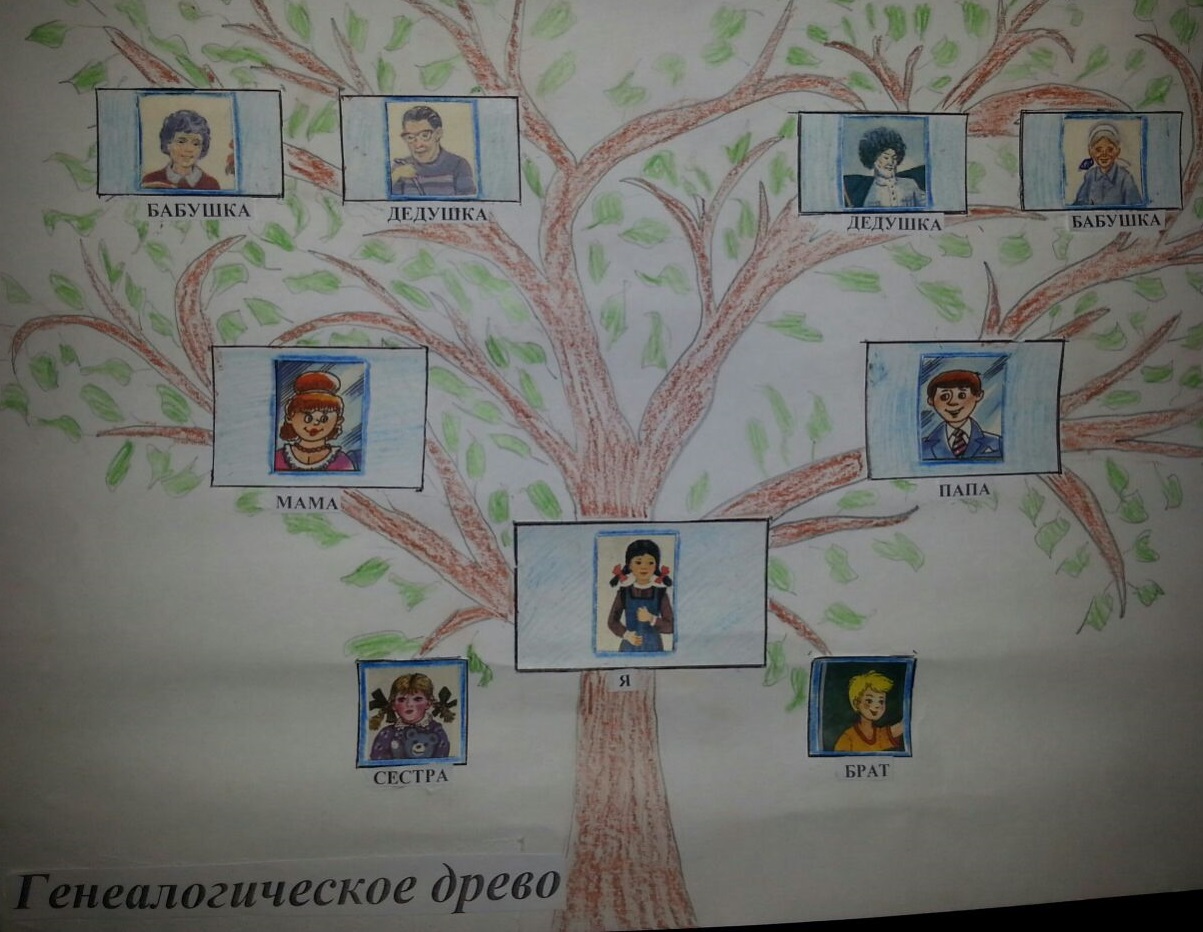 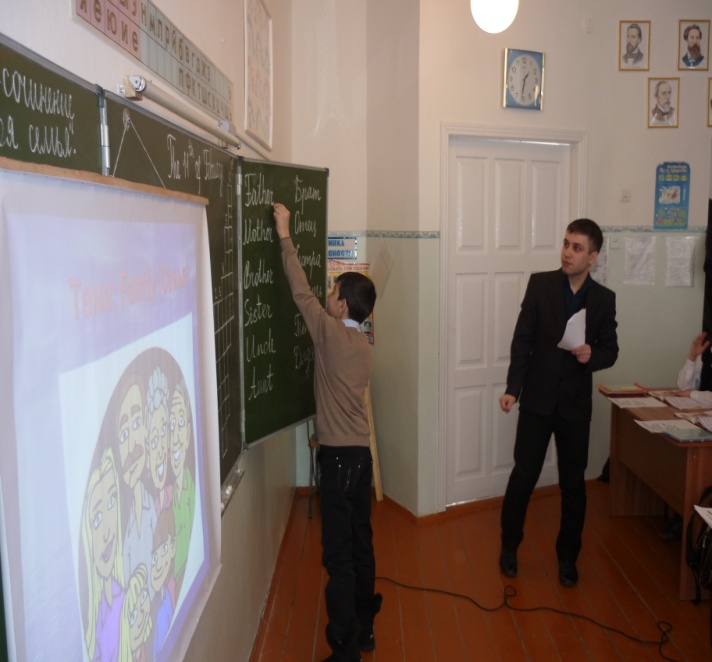 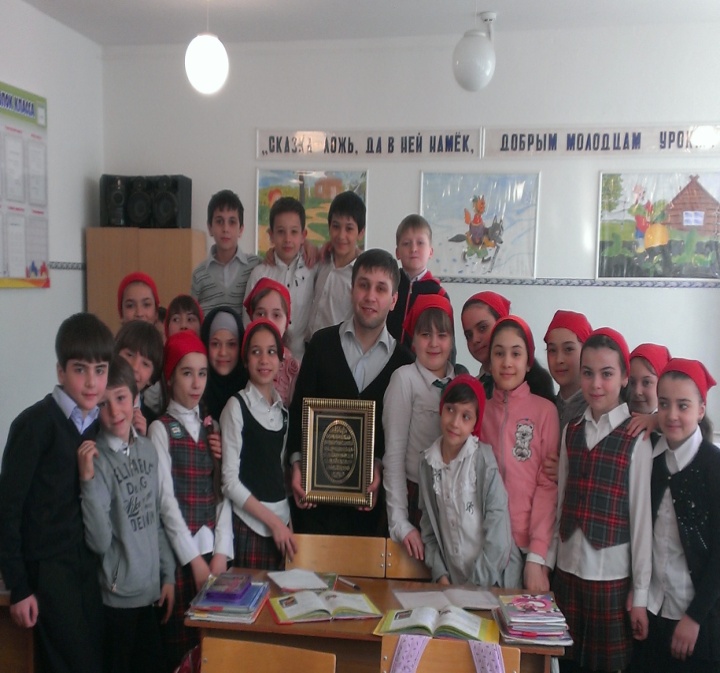 Взаимодействие с коллегами и родителями обучающихся
«Относись к людям так, как хочешь чтобы относились к тебе».
                                 (Мэри Кэй Эш)
Только совместные усилия педагогов и родителей позволяют добиться успехов в образовании детей. Поэтому, чтобы вырастить полноценного человека, культурную, творческую и социально зрелую личность, необходимо, чтобы педагоги и родители действовали как союзники, делясь своей добротой, опытом, знаниями.
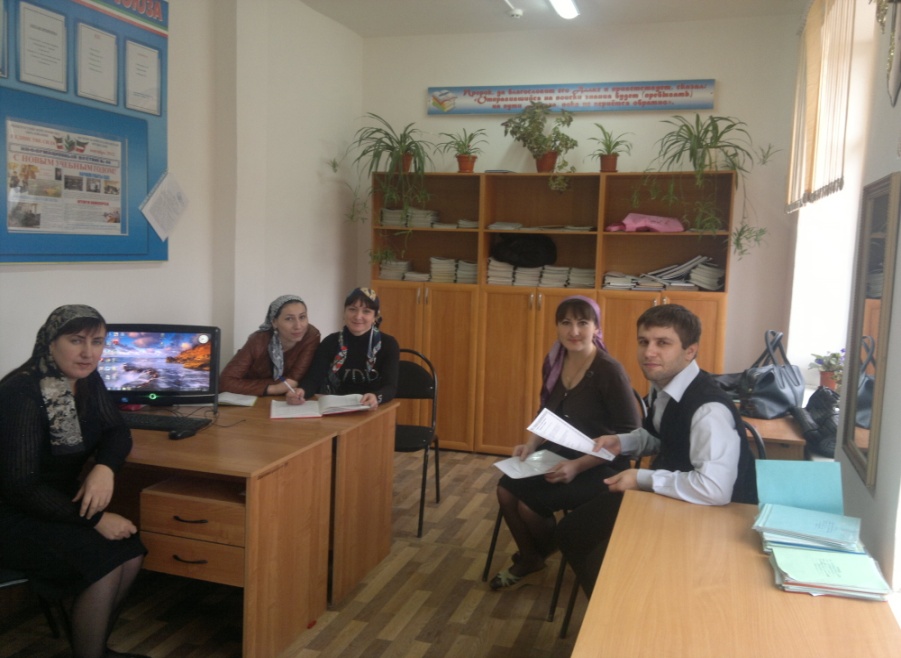 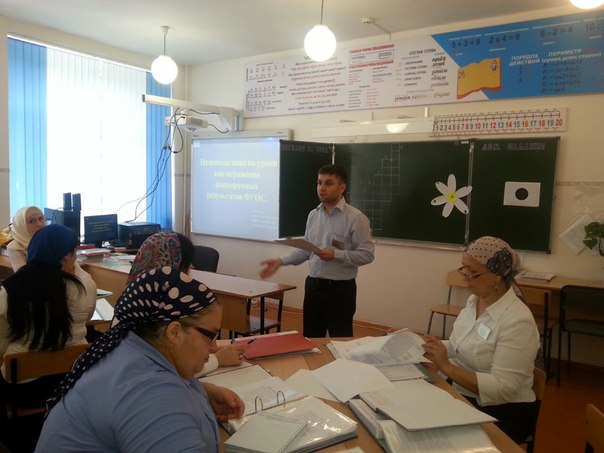 Список использованной литературы
Алхастова Т.С. Вокализм и консонантизм чеченского и английского языков: типологические особенности. /Вестник Адыгейского государственного университета/ Серия «Филология и искусствоведение». Майкоп, 2009.

Ю.Арнольд И.В. Стилистика современного английского языка, Москва, «Просвещение», 1990.

Арсаханов И.Г. Современный чеченский язык. Лексикология, фонетика, морфология. Учебное пособие для студентов Чечено-Ингушского Государственного пединститута, Грозный, 1965.

Будагов Р.А. Введение в науку о языке,  Москва, 1965.

Вагапов А.Д., Вагапова К.А. Некоторые англо-чеченские глагольные сходства. Вестник ЧТУ, № 2, Грозный, 2008.

Вагапов А.Д. English-Chechen Dictionary /Ингалс-Нохчийн дешнижайна/. Грозный, 1999.

Дешериева Т.Н. Сравнительно-типологическая фонетика чеченского и русского языков. Грозный, 1965. 

 Маскевич Е. А. Природа диалектов английского языка, Санкт-Петербург, 1989 г.